Amendment Invoice Update
15th July 2020
Summary
54 unique MPRNs with ASP mismatch (% of billed Large Supply Points with ASP mismatch = 0.02%).

419 MPRNs with AML mismatch (% of Small Supply Points with AML mismatch = 0.004%).

Automation of Exception resolution steps competed for a number of exception codes (eliminated manual effort and risk of error).

Defect resolution and deployment has been affected by re-prioritisation and focus on AQ issues and test environment availability issues causing bottle necks through-out the process. RTG forecast to be by 31st July 2020.
Summary Resolution Plan
Nov onwards
Oct
Apr
May
Jun
Jul
Aug
Sept
ASP / AML Mismatches
RCA activities
Operating within SLA
Exceptions (LSPs)
Mobilise
Backlog Clearance
Operating within SLA
Exceptions (SSPs)
Mobilise
Backlog Clearance
Operating within SLA
Exclusions
Mobilise
Backlog Clearance
Operating within SLA
Defects
Backlog Clearance
Operating within SLA
MI / Reporting
Deploy MI solution
Operating within SLA
Supporting Information Mismatches
54 unique MPRNs with ASP mismatch. File merge activities ensured mismatch data was included in ASP file issue on the invoice issue date.

All AML files were delivered ahead of the SLA.
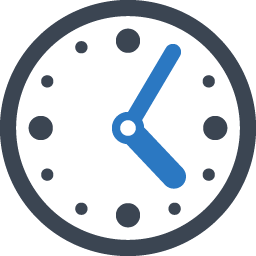 Exceptions
What is an exception?
Business or Technical processing errors generated within our system, that cause reconciliations at individual sites, to be held back off the Amendment Invoice until resolved.
186,437 distinct MPRNs currently have unresolved exceptions within our systems (as of 2nd July 2020).


(Feb-20 = 219,491, Mar-20 = 320,023; Apr = 130,441)
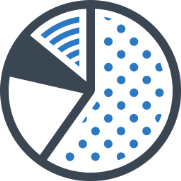 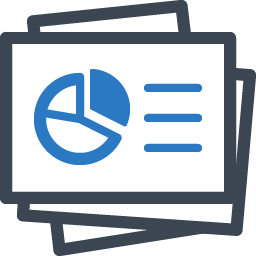 Customer MI outlining all reconciliations and their status (invoiced, in exception, in exclusion) has been shared with all customers.
Unworkable Exceptions
The majority of exceptions are resolved via a technical or business solution and have no impact to customers as they are resolved before they are needed in the next step of the process. However, there are three outstanding exceptions which we are unable to resolve. Details of these are below and an initial industry communication was issued on 27th April 2020.
Exclusions
What is an exclusion?
Until permanent system fixes are deployed to address charge calculation errors, monthly profiling of new reconciliations received that relate to the scenario of the open defect is performed, with “bill blocks” applied to that MPRN to safeguard the accuracy of the amendment charge calculations by exclusion from the AMS.
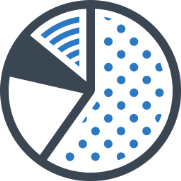 419 distinct MPRNs for the April 2020 billing period currently have bill blocks placed upon them (as at 2nd July 2020). Bill blocks are placed on MPRNs where there are known issues that will result in incorrect charges being calculated. 

(Feb-20 = 11,208, Mar-20 = 4,567; Apr = 1,158)
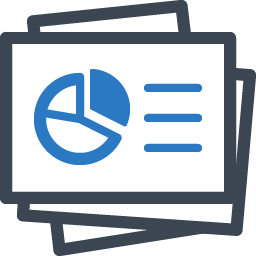 Customer MI outlining all reconciliations and their status (invoiced, in exception, in exclusion) has been shared with all customers.
Defects
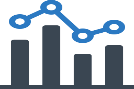 16 open ASP/AML related defects as of 2nd July 2020
(14 defects open at last month’s update)
MI / Reporting
MI reports continue to be shared with our customers 2 business days after Amendment invoice issue date.

Ongoing individual customer meetings to discuss what the MI means specifically to them.

If any customer would like an explanation of the MI reports they receive just let us know and we will arrange a session (contact Dan Donovan, Xoserve Invoicing Business Process Manager - dan.l.Donovan@xoserve.com).
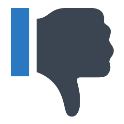 Summary Resolution One Pager